Escuela Normal de Educación Preescolar
Licenciatura en educación preescolar.   


Curso:


 Creación literaria.
Maestra:
Silvia Banda Servin.
Alumna:
Corina Beltrán García #2
Leyda Estefanía Gaytán Bernal. #7
Valeria Elizabeth Preciado Villalobos #14
 
 “Presentación: La trama”
 
Competencias de la unidad:
Detecta los procesos de aprendizaje de sus alumnos para favorecer su desarrollo cognitivo y socioemocional.
Integra recursos de la investigación educativa para enriquecer su práctica profesional, expresando su interés por el conocimiento, la ciencia y la mejora de la educación.
Actúa de manera ética ante la diversidad de situaciones que se presentan en la práctica profesional.
 
Saltillo Coahuila de zaragoza                                                                                                                                                              25 de mayo del 2021
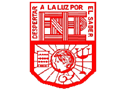 La trama
Corina Beltrán García Nº2
Leyda EstefanIa Gaytan Bernal Nº8
Valeria Elizabeth Preciado Villalobos Nº14
La trama
En las historias siempre hay una serie de causas y efectos, de sucesos a personajes que van uno tras otro en el tiempo narrado. Estos se van quedando en nuestra conciencia y memoria relacionándolos unos con otros.
La trama es la impresión de que esta existe y se va dando en cada lector a medida que lee y va conectando cada suceso con otro.
Los efectos de la trama se notan cuando no existe relación de sucesos uno con el otro.
Ejemplo
Comparando el comienzo de la historia con el final saltándonos todo lo demás se llega a juzgar que el final de cada personaje era mejor por ello la frase: “Final feliz”
Y cuándo es lo contrario, que el principio de la historia era mejor que el final como por EJEMPLO: “Historia de Urashima” se dice que la historia tiene un final infeliz, triste e incluso trágico. Uno de los muchos efectos que puede causar la trama.
Otro ejemplo: 
Urashima salva a la tortuga de los niños que la atormentaban. Poco después la tortuga reaparece y declara su intención de premiar la bondad de Urashima con su invitación al fondo del mar.
Un tercer ejemplo: 
Cuando Urashima está por marcharse del reino del mar, la princesa Otohime le da la caja mágica y, sin embargo, le recomienda no abrirla. 
La palabra “trama” viene del mundo del vestido: una trama es el conjunto de los hilos que se entrelazan y forman una tela. Del mismo modo se dice a veces que los hechos de una historia se entrelazan.
Gracias